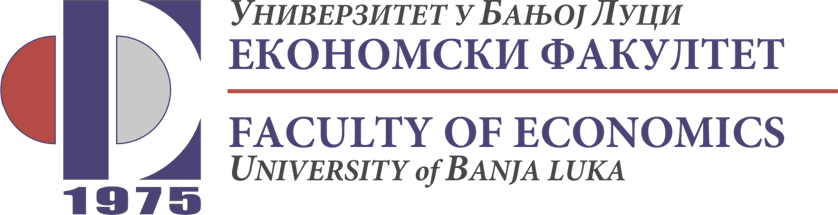 МОНЕТАРНЕ И ЈАВНЕ ФИНАНСИЈЕ
Професор: 

проф. др Бранка Топић-Павковић
ТЕРМИНИ ОДРЖАВАЊА ПРЕДАВАЊА И ВЈЕЖБИ
Предавања: уторак, 11:00-13:00	
                     сриједа, 13:00-15:00

Вјежбе:   понедјељак, 11:00-13:00
   и петак 10:00-12:00
КОНСУЛТАЦИЈЕ
3
Консултације: 
  сриједа 11.00-13.00, кабинет 102		

e-mail: branka.topic-pavkovic@ef.unibl.org
ПРОВЈЕРА  И  ВАЛОРИЗОВАЊЕ  ЗНАЊА СТУДЕНАТА
У току семестра студенти писмено полажу два колоквијума:
I колоквијум      (20.11.2024.)
II колоквијум     (15.01.2025.)

На сваком од колоквијума студент може остварити максимално 20 бодова

Семинарски рад може писати и бранити само студент који оствари најмање 14 и више поена, већ послије првог колоквија
ПРОВЈЕРА И ВАЛОРИЗОВАЊЕ ЗНАЊА СТУДЕНАТА
Писмена и усмена обрада семинарске теме, есеја и разни облици активности на предавањима и вјежбама (презентације, дискусије и сл.) вриједнују се са максимално 8 бодова

Утврђена оцјена на основу наведених бодова увећава се за бодове по основу присуства предавањима и вјежбама – 2 бода (при чему је обавезно присуство у обиму од најмање 80% предвиђених часова)
ОСНОВНА  ЛИТЕРАТУРА
Душанић, Ј., и Шпирић, Н. (2009). Монетарне и јавне финансије. Универзитет у Бањој Луци, Економски факултет 

Живковић, А., и Кожетинац, Г.   Монетарна економија. Београд: Центар за издавачку делатност Економског факултета, 2009.

Топић-Павковић, Бранка. (2019). Монетарнe интеграцијe - монетарни и фискални оквир. Универзитет у Бањој Луци, Економски факултет 
Предавања и вјежбе
ДОПУНСКА ЛИТЕРАТУРА МФ
Mishkin, F. S.   Монетарна економија, банкарство и финансијска тржишта. Београд: Дата статус, 2006.

Ћировић, М. (1987). Монетарна економија. Београд: European Centre for Peace and Development.

Плакаловић, Н.   Монетарна економија. Источно Сарајево: Завод за уџбенике и наставна средства, 2009.
ДОПУНСКА ЛИТЕРАТУРА ЈФ
Stiglitz, Joseph E. Економија јавног сектора. Београд: Економски факултет Београд, 2004.

Rosen, Harvey S. Public Finance. New York: Irwin/McGraw-Hill,1995.

Стојановић, A., и Раичевић, Б. Јавне финансије. Сарајево: Revicon, 2013.
Финансије и научне дисциплине у оквиру финансија
Научно-наставне дисциплине у оквиру финансија:
1. Монетарне финансије2. Јавне финансије 3. Банкарске финансије 4. Финансијска тржишта и хартије од вриједности 5. Међународне финансије
МОНЕТАРНЕ ФИНАНСИЈЕ
11
Монетарне финансије – обухватају монетарно кредитни систем и монетарну политику.
Монета – новац


У функционисању сваке тржишне економије финансијски систем има централну улогу.
Јавни
сектор
дотације
порези
порез
зајмови
субвенције
Куповина ХОВ
штедња
Сектор
домаћинства
Финансијски
систем
Сектор
привреде
кредити
кредити
штедња
кредити
инвестиције
штедња
Ино
сектор
Токови средстава између основних привредних сектора
Предмет изучавања МФ
Основне монетарне теорије
Новац (монета)
Монетарна (не)стабилност: инфлација
Монетарни систем
Међународни монетарни систем и главне свјетске валуте
Централна банка БиХ
Монетарна политика
Монетарни агрегати
Монетарно регулисање
Монетарне интеграције
Прање новца
Финансијске иновације

ПЛАН РАДА (I колоквијум)
ЈАВНЕ ФИНАНСИЈЕ
14
Предмет изучавања: улога и разне активности државе у економији

Циљ изучавања јавних финансија и дефиниција јавних финансија

Јавни сектор vs. приватни сектор
Предмет изучавања ЈФ
15
Увод у јавне финансије
Јавни расходи
Јавни приходи
Буџет
Јавни кредит
Фискална политика
Фискална децентрализација
Фискално вијеће БиХ
Систем индиректног опорезивања у БиХ
Буџетски систем РС


ПЛАН РАДА (II колоквијум)
Хвала на пажњи!